স্বাগতম
মোঃ ইমদাদুল হক ভাষা শিক্ষক (বাংলা )
নড়াইল টেকনিক্যাল স্কুল ও কলেজ নড়াইল
শ্রেণি – দ্বাদশ বিষয় – বাংলা
গল্প – মাসি-পিসি 
লেখক 
মানিক বন্দ্যোপাধ্যায় (১৯০৬-১৯৫৬)
শিখনফল
১। নারীর অসহায়ত্ব ও বুদ্ধিমত্তা । 
২। পুরুষের নোংরা লোলুপ মানসিকতা । 
৩। কঠোর পরিশ্রমী নারী ।
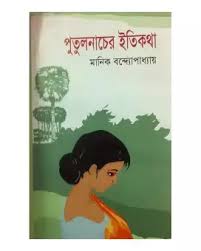 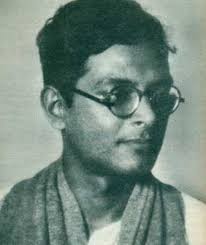 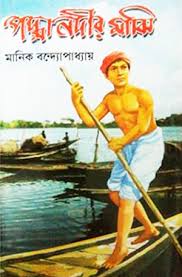 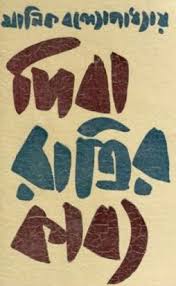 লেখকের উল্লেখযোগ্য রচনা
মানিক বন্দ্যোপাধ্যায় (১৯০৮-১৯৫৬)
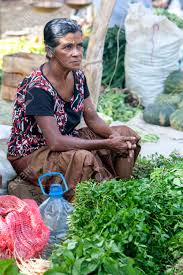 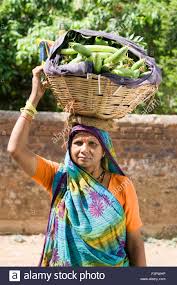 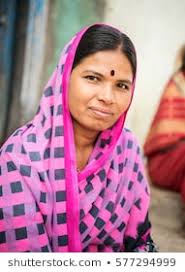 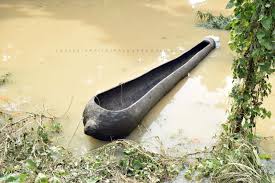 মাসি ও পিসির জীবিকা  । আহ্লাদি
কে মাসি ও পিসি সব সময় সাথে রাখে ।
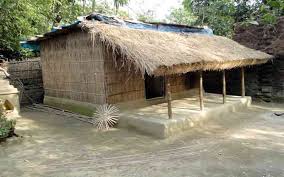 জোতদার গোকুলের কানাই চৌকিদারের মাধ্যমে 
আহ্লাদিকে অপহরণ করার  
উদ্যেশ্য মাসি ও পিসির বুদ্ধিমত্তার 
কাছে বার্থ হয়ে যায় ।
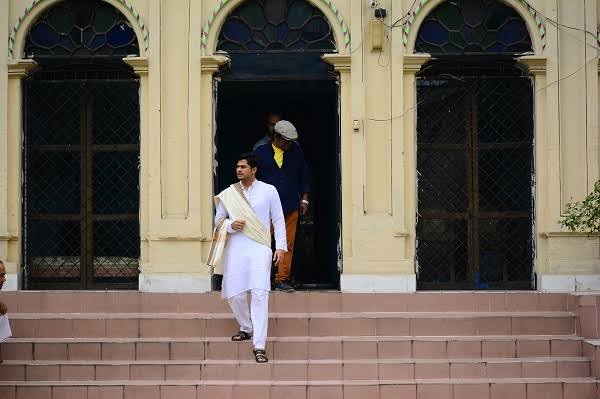 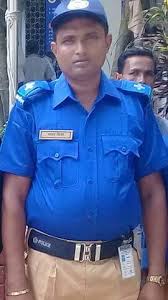 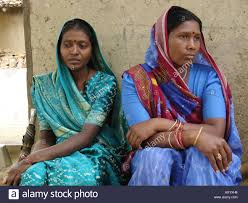 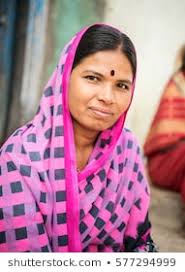 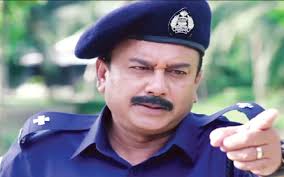 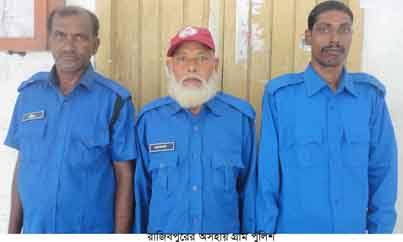 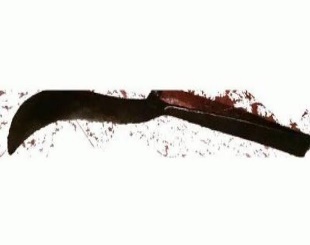 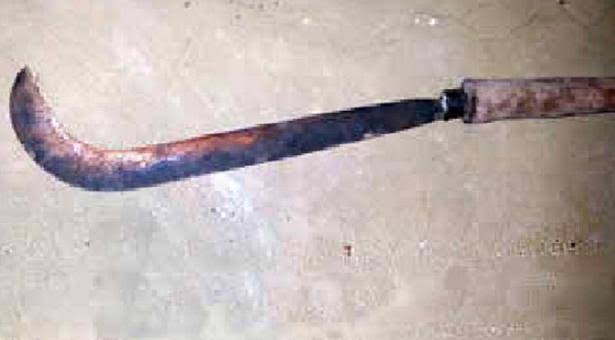 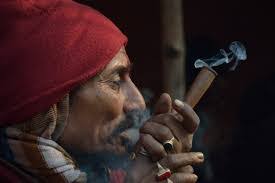 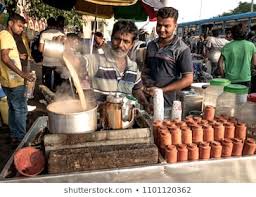 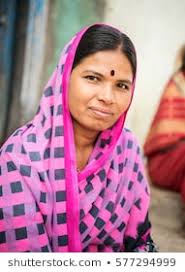 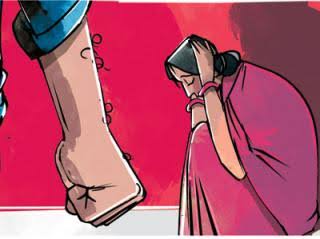 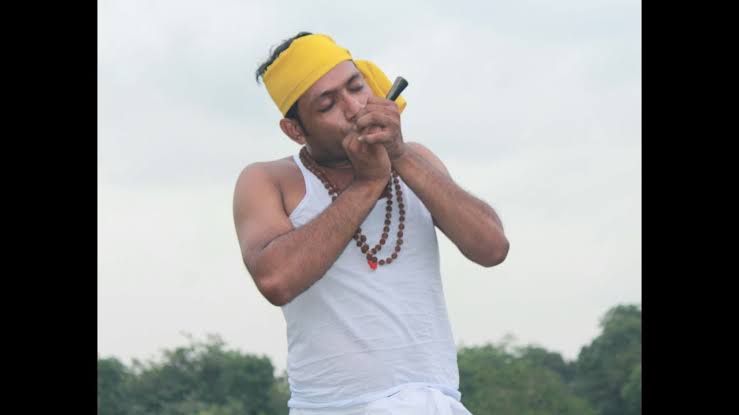 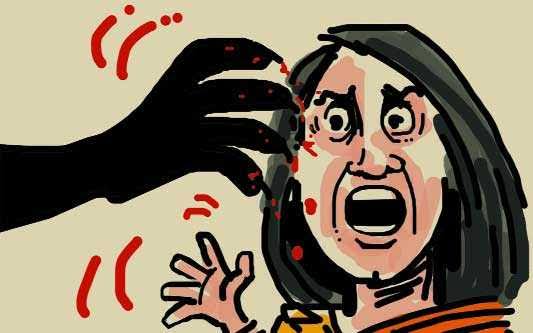 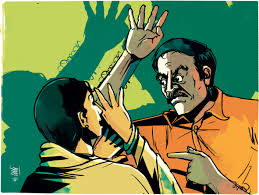 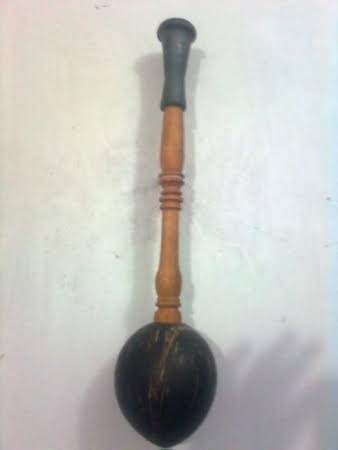 আহ্লাদির স্বামীর আচরণ
আহ্লাদির জীবন চিত্র
আত্মরক্ষার্থে মাসি ও পিসির কৌশল
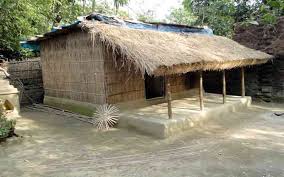 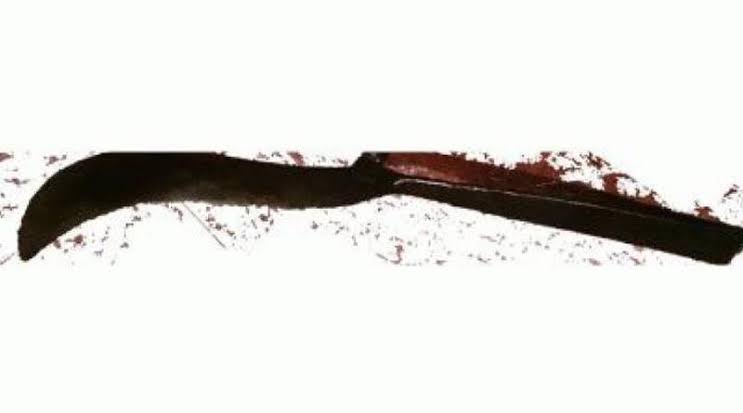 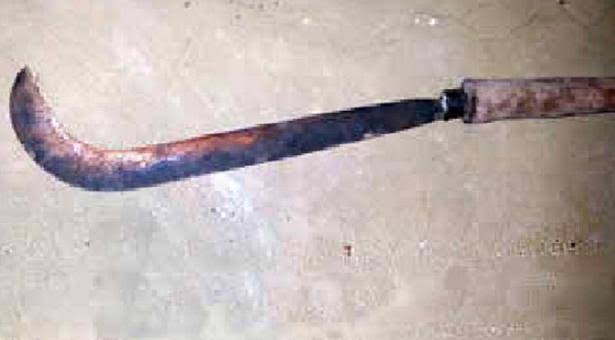 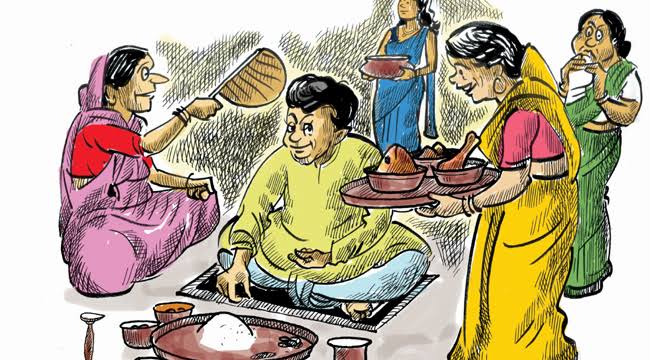 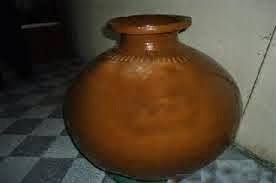 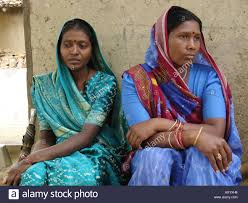 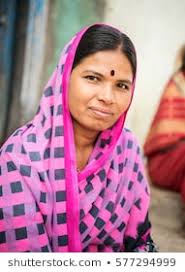 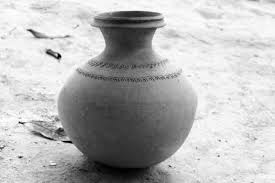 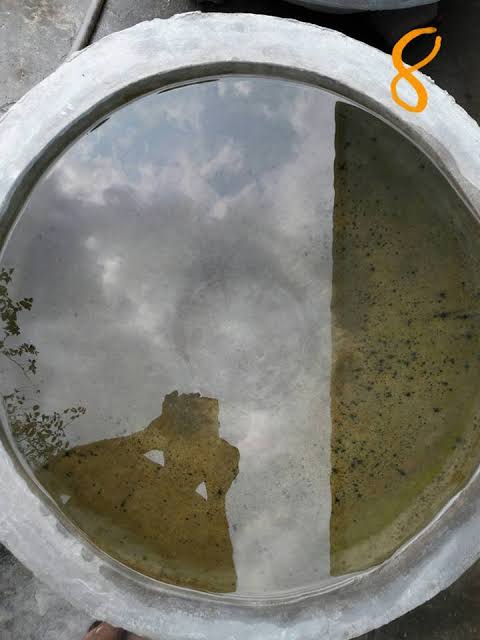 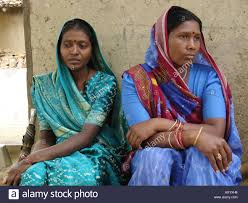 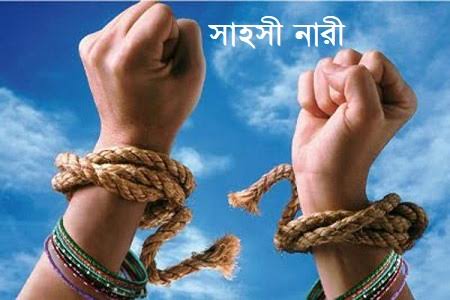 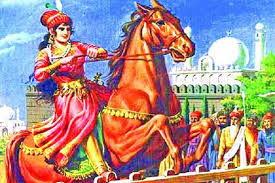 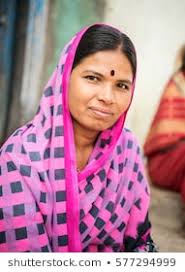 সংগ্রামের সুফল
প্রতিবাদে ও সংগ্রামে নারী
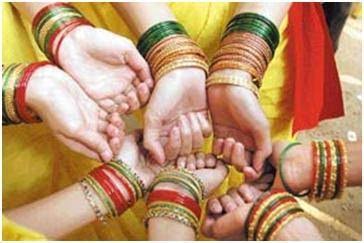 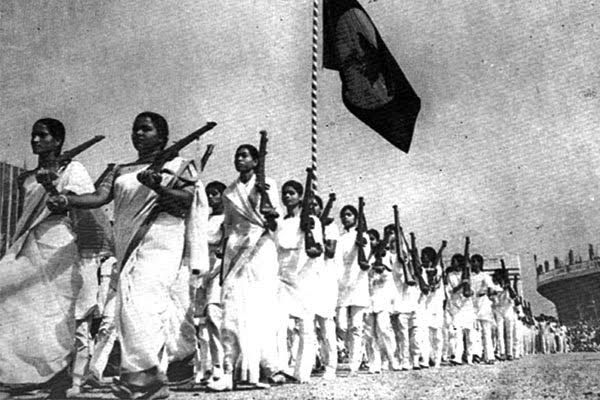 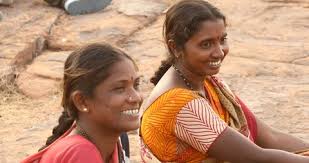 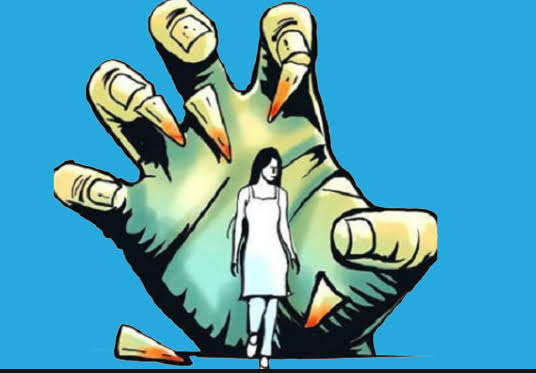 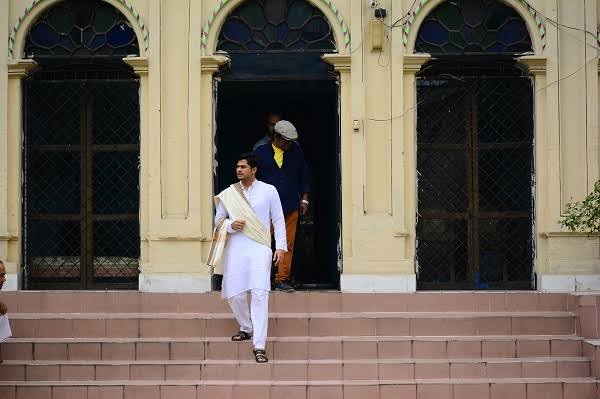 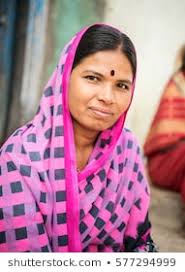 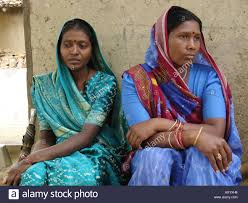 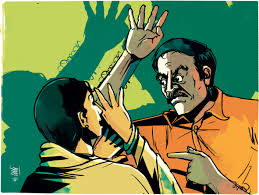 মাসি ও পিসি
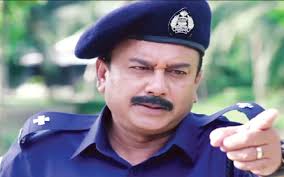 আহ্লাদি
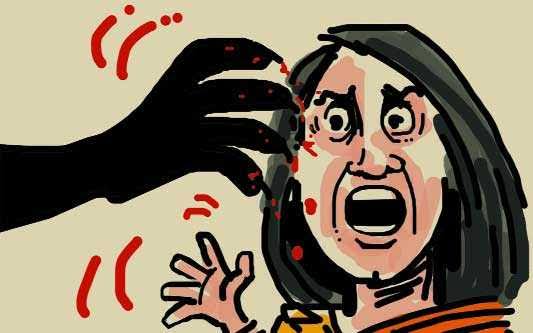 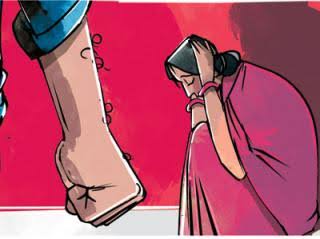 আমাদের সমাজে নারী
শ্রেণির কাজ
আত্ম রক্ষার জন্য মাসি-পিসির কৌশল গুলো বর্ণনা কর ।
বাড়ির কাজ
মাসি ও পিসি কিভাবে একে অন্যের কাজে সহযোগিতা করেছে বর্ণনা কর ।
ধন্যবাদ